CMSC 28100Introduction to Complexity TheorySpring 2024Instructor: William Hoza
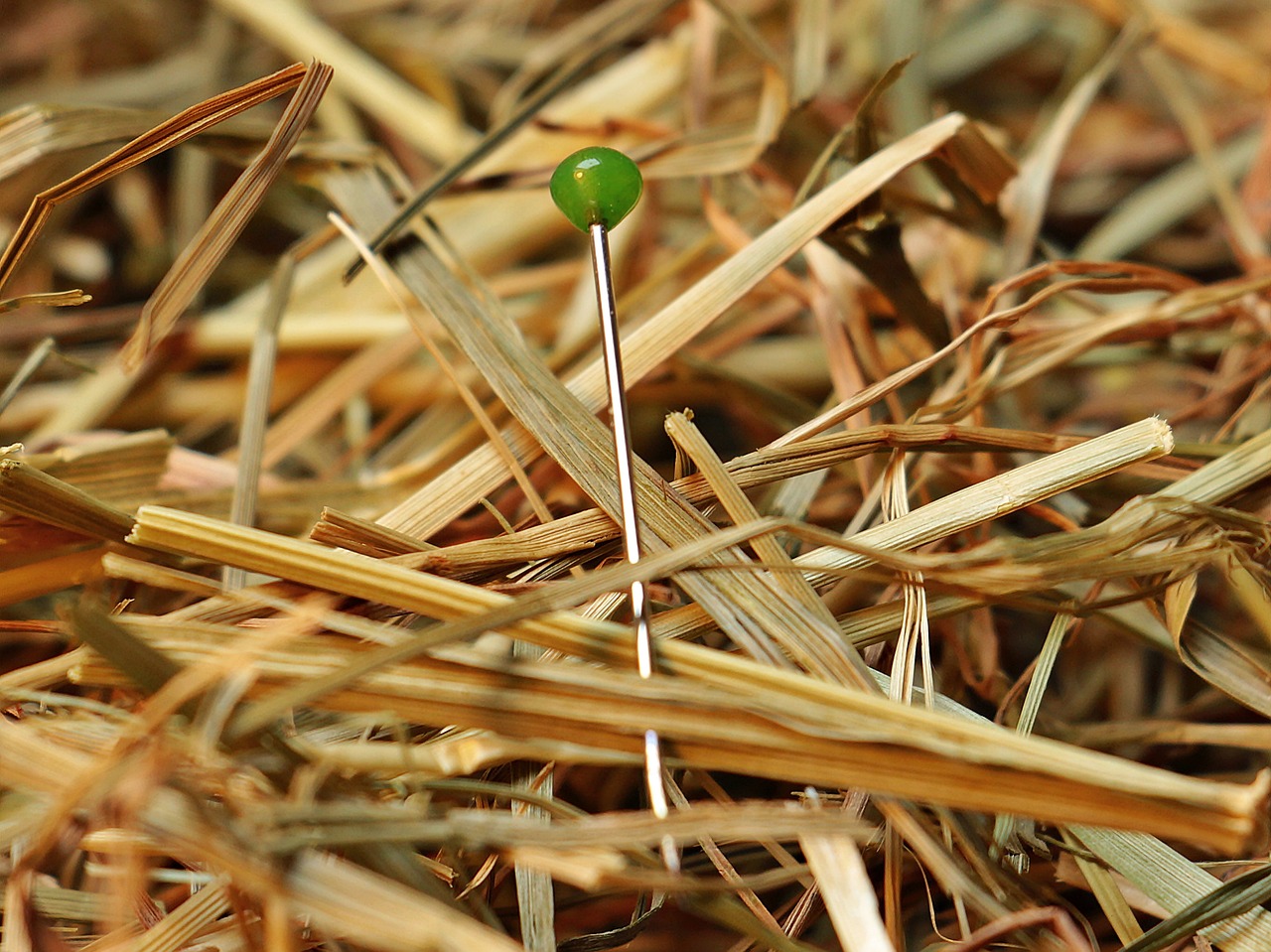 1
Communication complexity
Communication channel
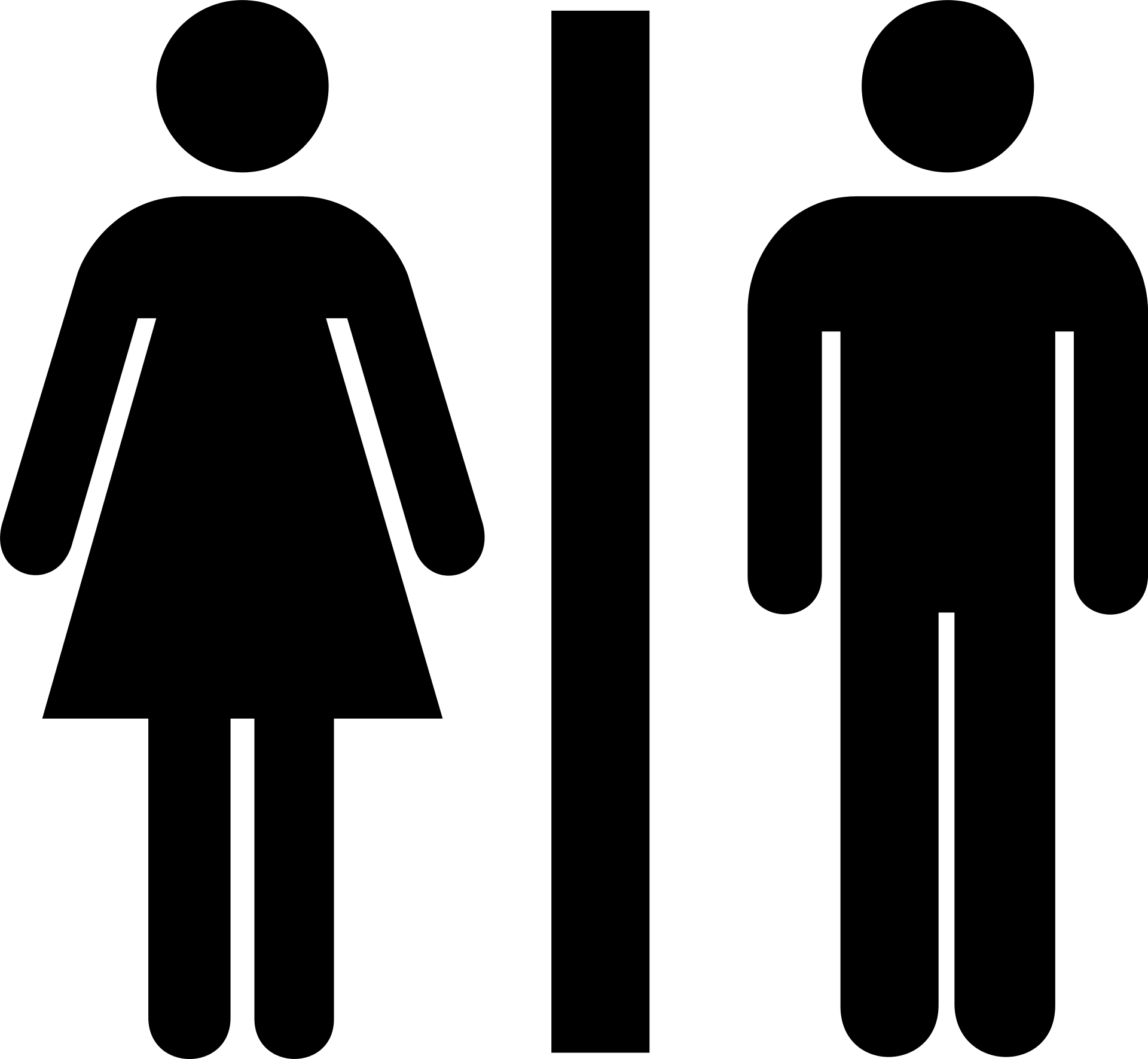 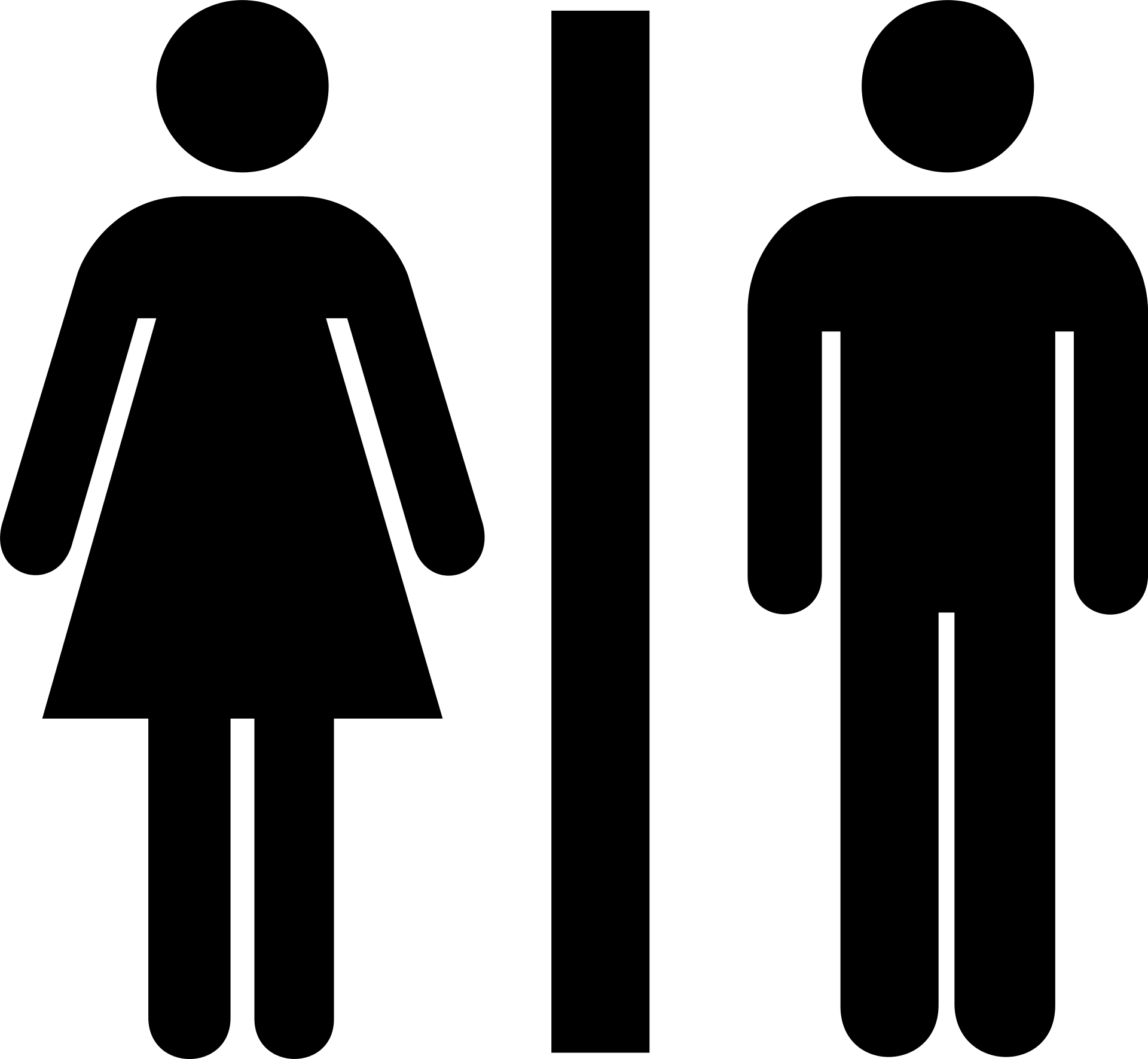 2
Communication complexity of equality
3
Randomized communication complexity
In a randomized communication protocol, Alice and Bob are permitted to make decisions based on coin tosses
Communication channel
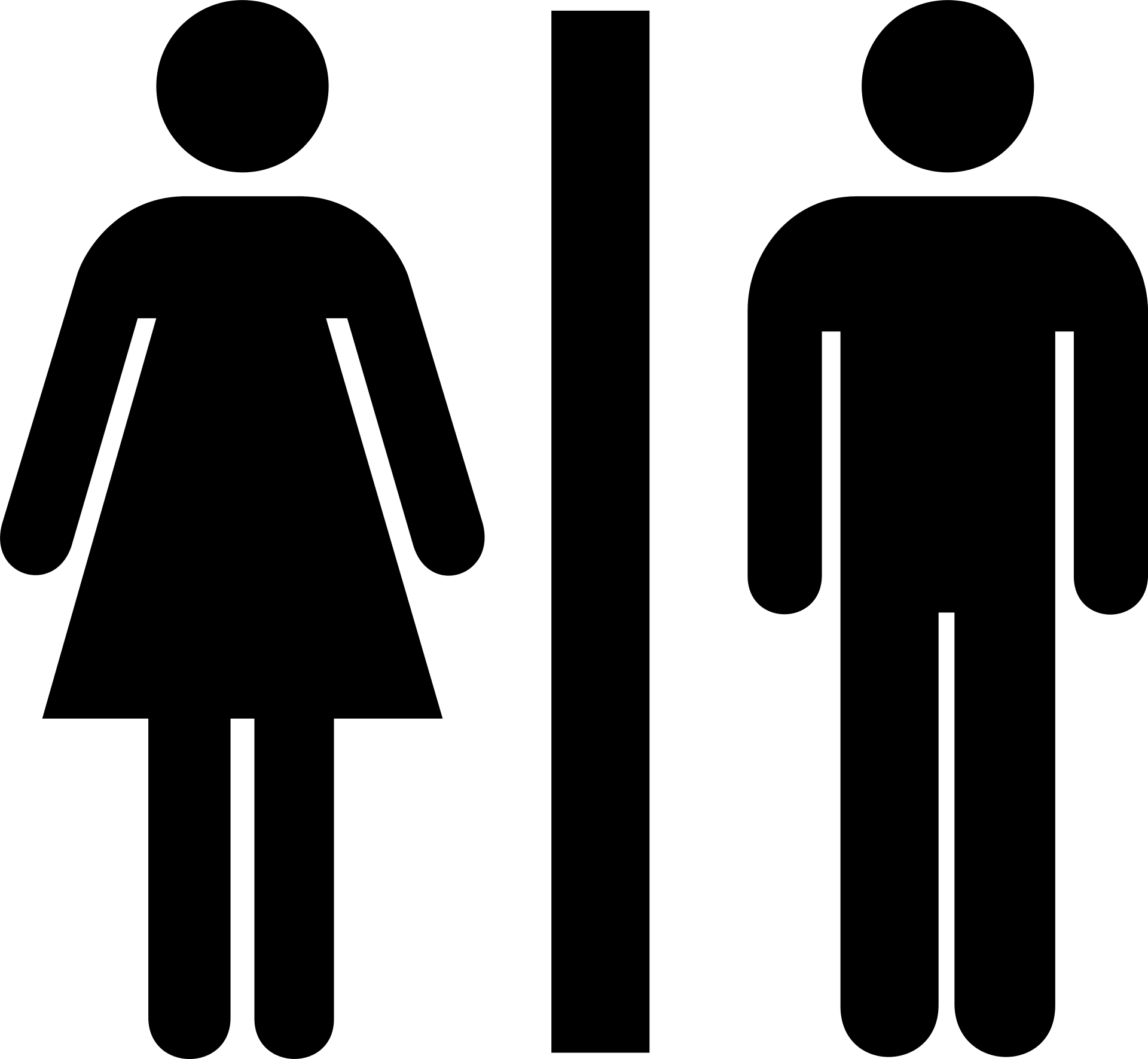 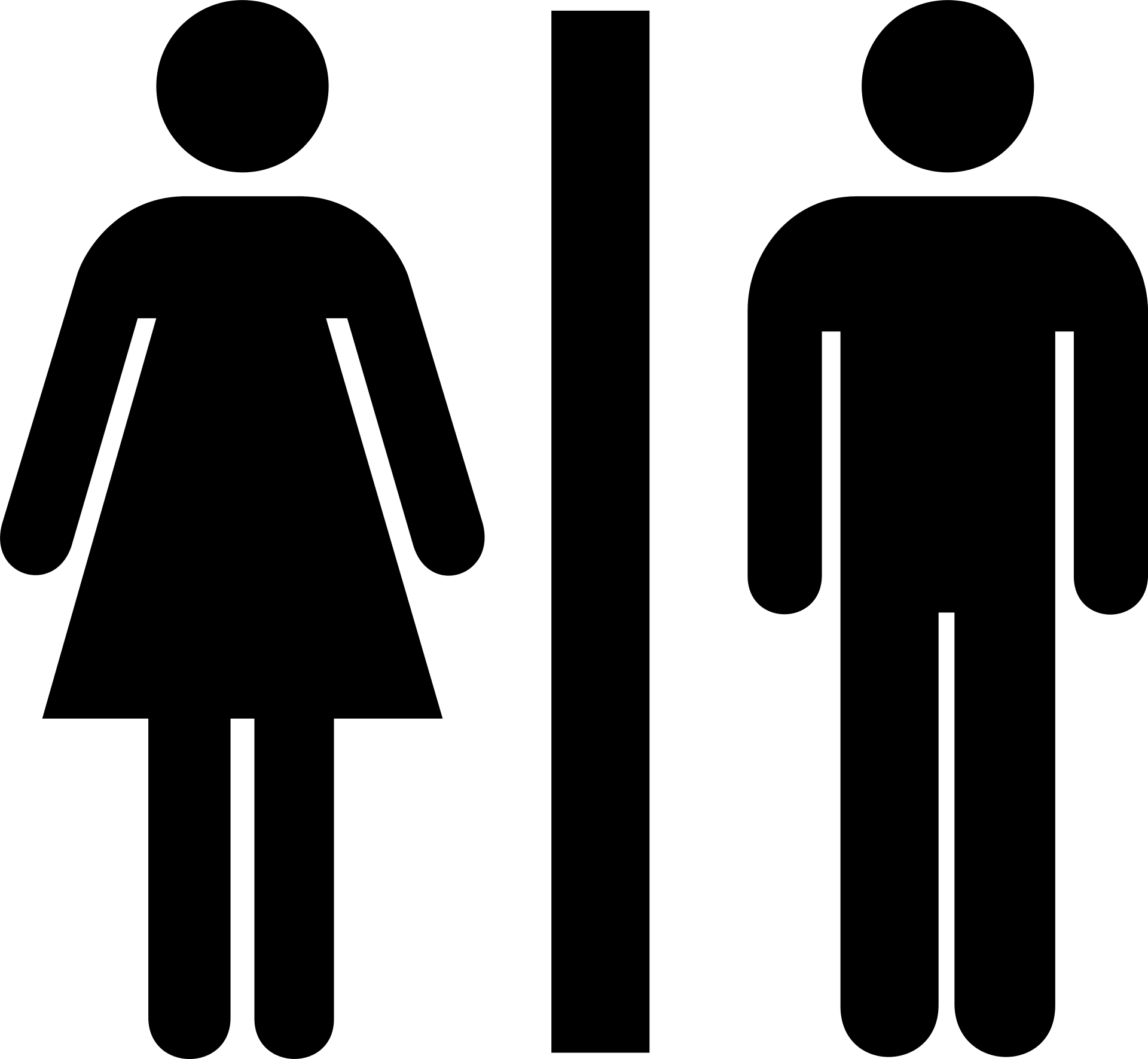 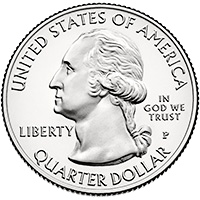 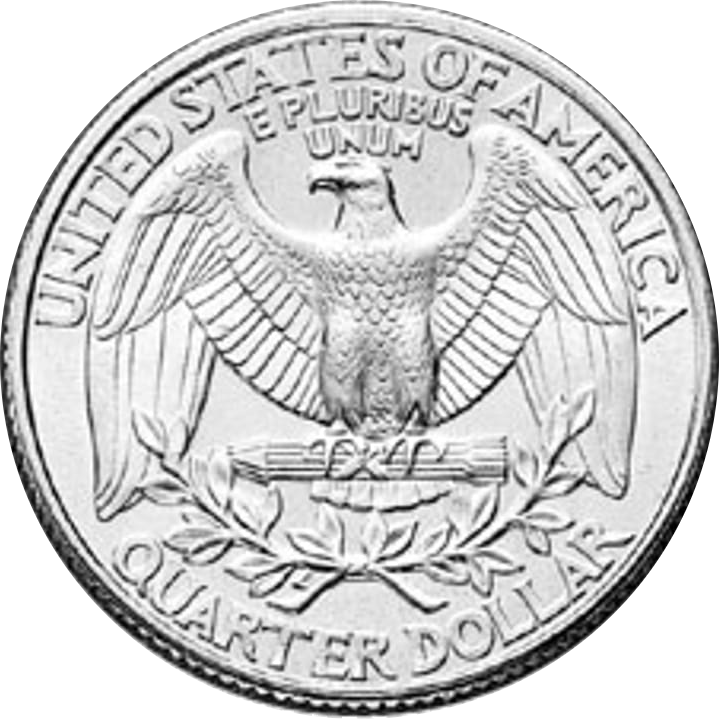 4
Randomized communication protocols
5
The output of a randomized protocol
6
Computing a function with a randomized protocol
7
A: The protocol succeeds on mostpairs of inputs
C: For every pair of inputs, theprotocol is likely to succeed
D: It is likely that for every pair ofinputs, the protocol succeeds
Which of the following is an accurate description of the protocol?
Respond at PollEv.com/whoza or text “whoza” to 22333
8
9
Analysis of the protocol: Correctness
10
Analysis of the protocol: Efficiency
11
Which problemscan be solvedthrough computation?
12
Randomized Turing machines
1
1
0
Input tape ➡
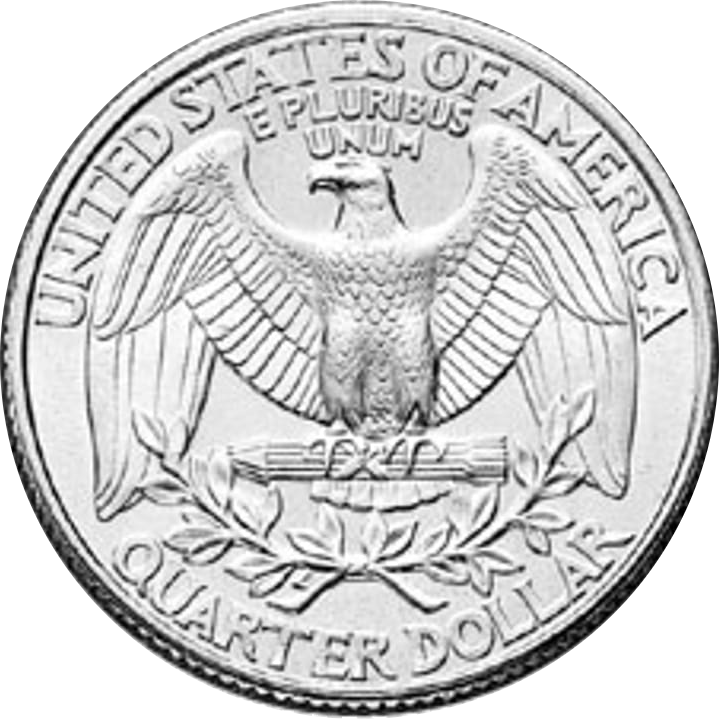 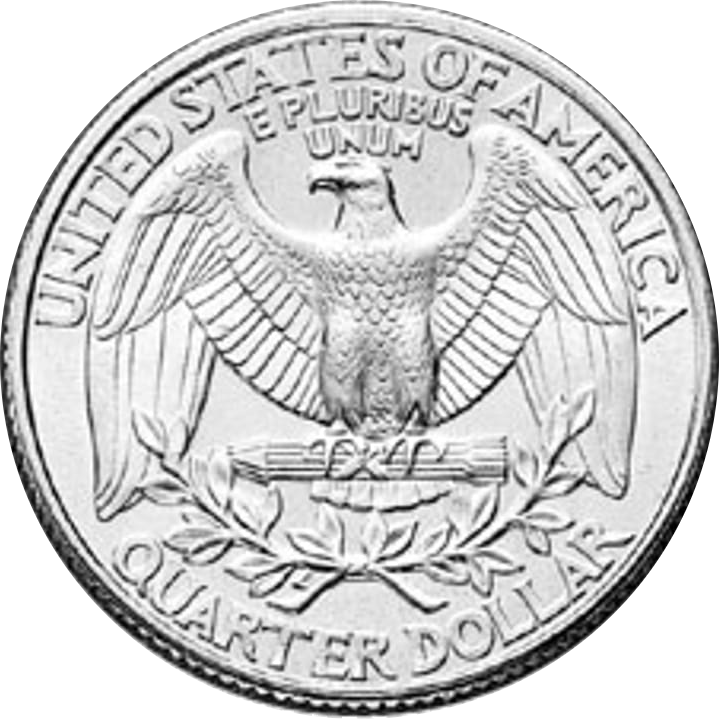 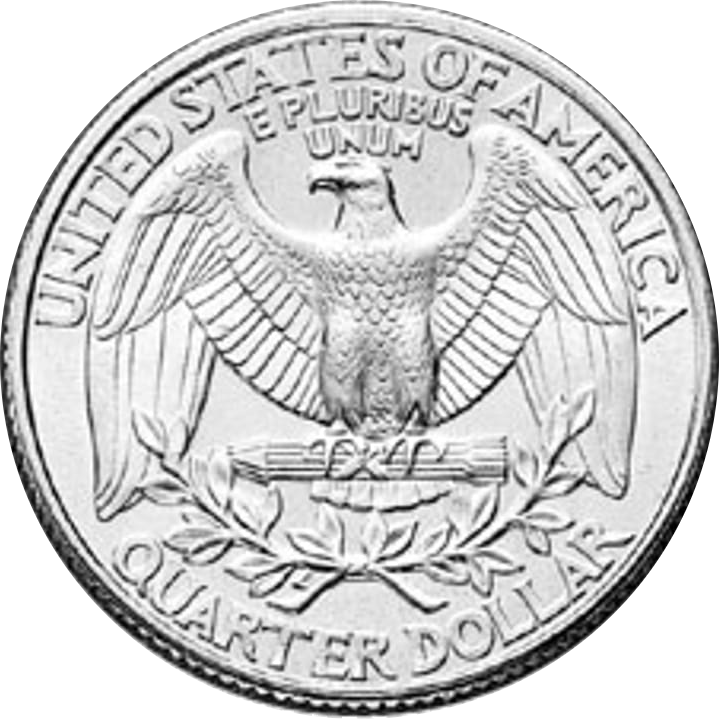 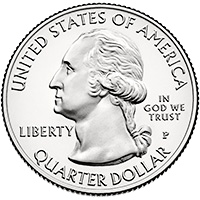 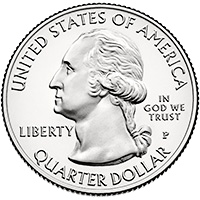 Randomness tape ➡
13
Randomized Turing machines
14
Acceptance probability
15
16